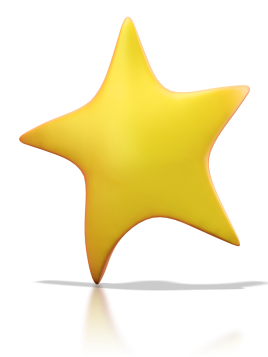 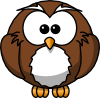 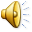 My Five FriendsSeeing Game
Game by Fiona Gately, 2013 ©  Images by clker.com
Have you seen these guys before?
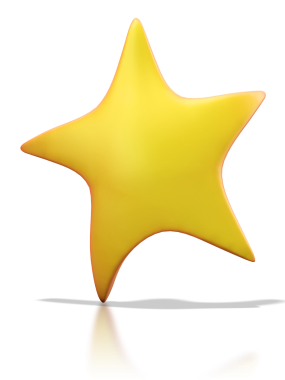 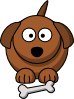 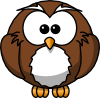 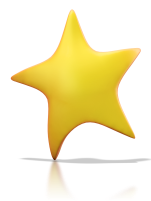 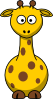 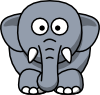 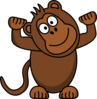 Can you remember their names?
Take another look! Who is missing?
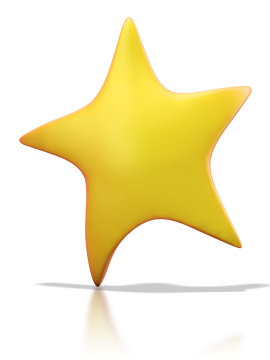 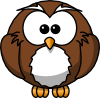 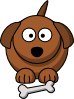 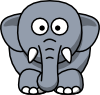 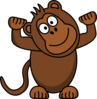 Gerry Giraffe was missing!
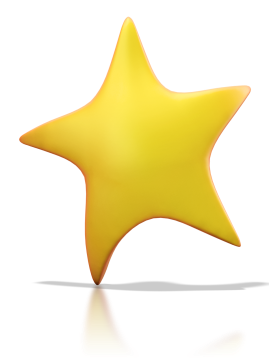 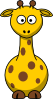 There is more than one …?
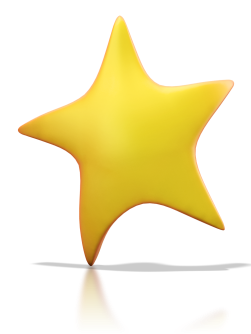 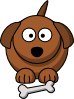 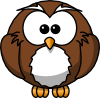 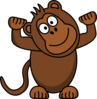 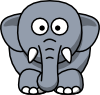 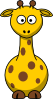 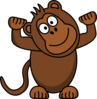 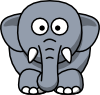 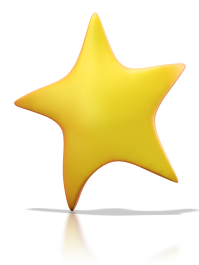 Can you see all five friends?
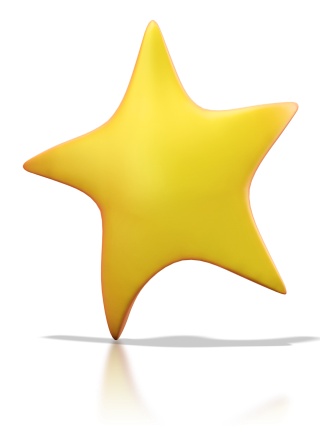 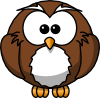 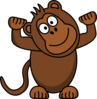 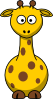 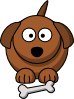 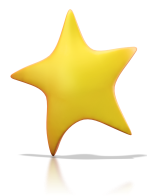 Eddy Elephant was missing!
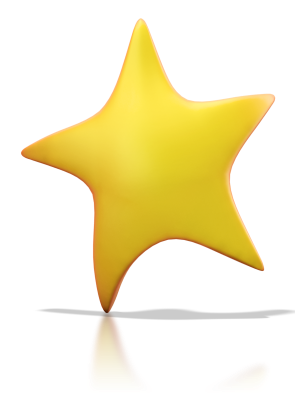 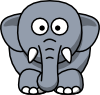 How many Darcy Dogs can you see?
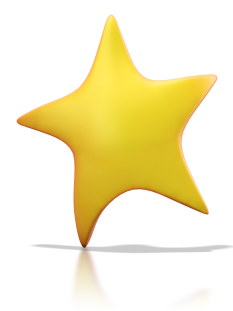 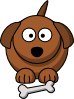 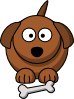 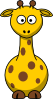 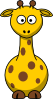 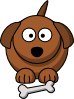 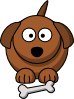 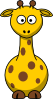 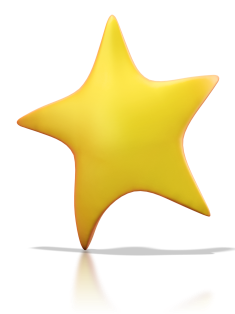 How many Eddy Elephants can you see?
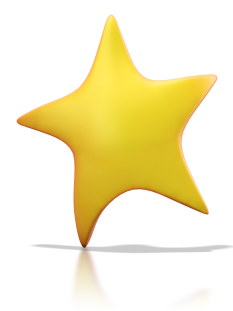 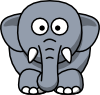 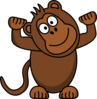 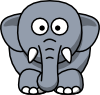 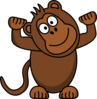 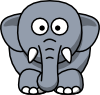 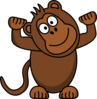 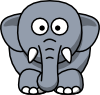 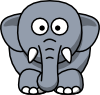 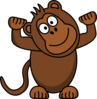 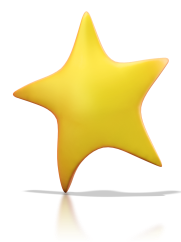 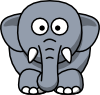 Use your eyes to see what is different …
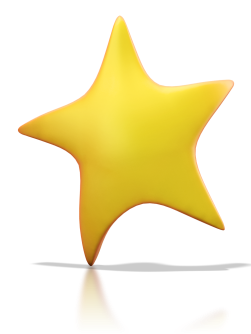 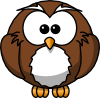 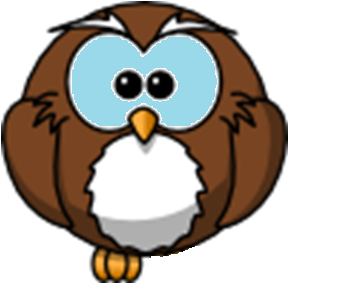 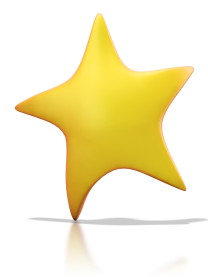 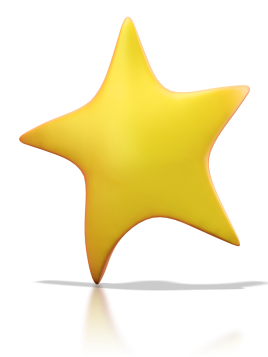 Use your eyes to see what is different …
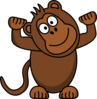 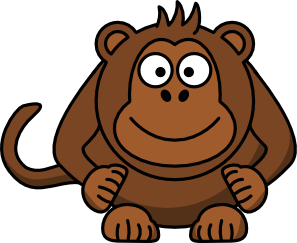 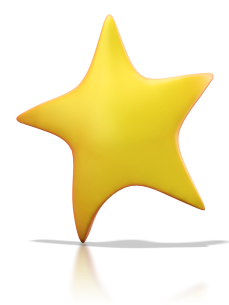 Use your eyes to see what is different …
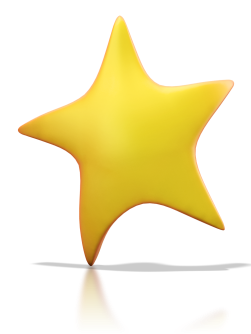 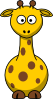 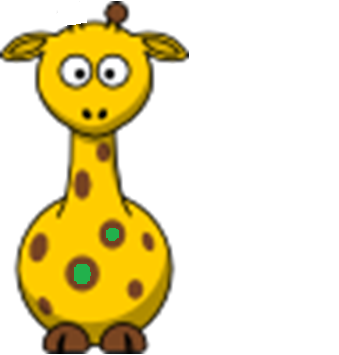 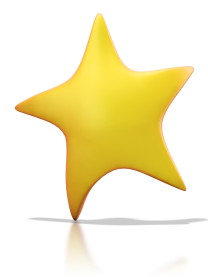 Who can Oscar Owl see?
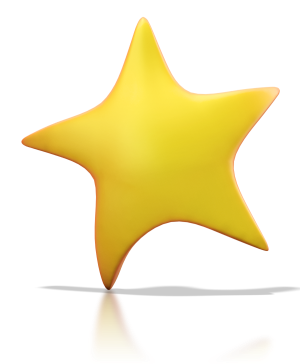 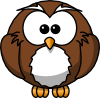 He can see YOU!
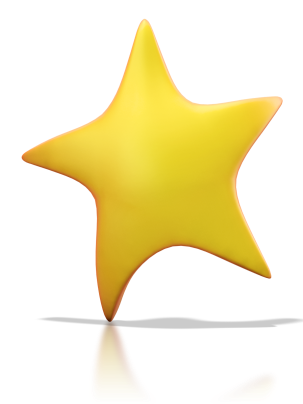 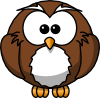 Who can Monty Monkey see?
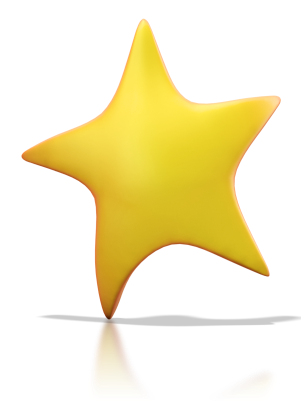 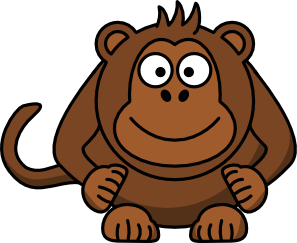 He sees YOU too! He sees you … and he wants to tickle you!
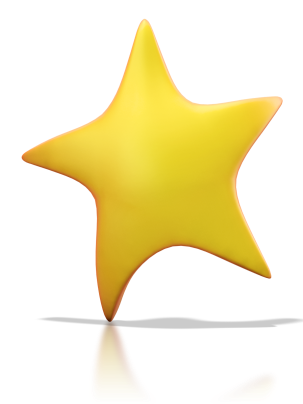 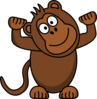 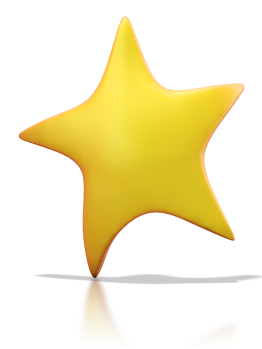 Be sure to keep your eyes on him!
I use my             to seeI use my             to see And when I want to see …
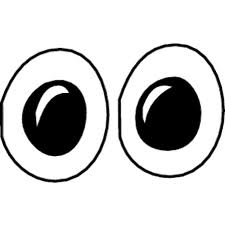 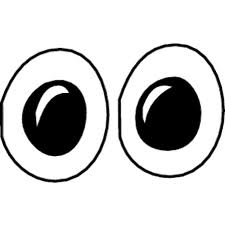 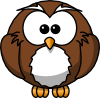 I use my eyes to see!
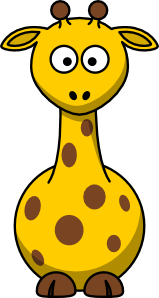 ,
Images courtesy of …
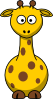 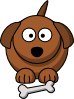 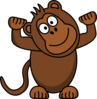 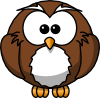 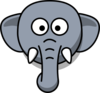 clker.com
clker.com
clker.com
clker.com
clker.com
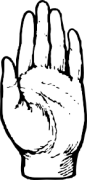 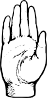 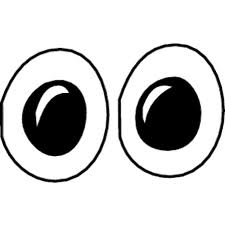 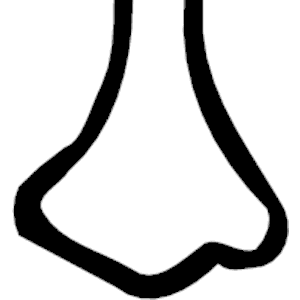 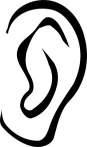 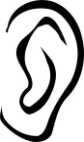 cliparts101.com
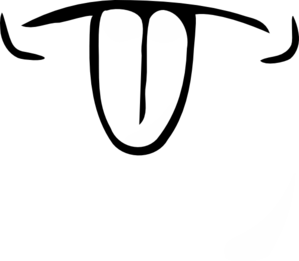 cliparts101.com
clker.com
clker.com
clker.com
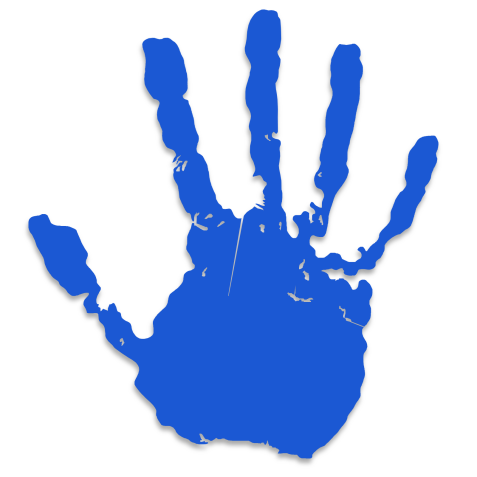 presenterrmedia.com